LCWS12 Arlington
October 22-26, 2012
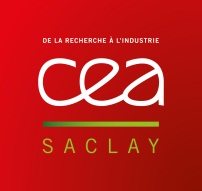 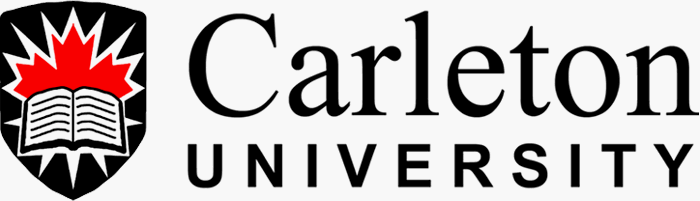 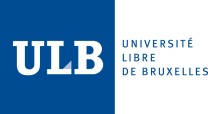 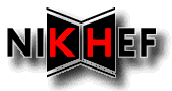 Results of a beam test of a Large Micromegas TPC prototype with 6 modules
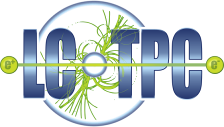 D. Attié, P. Colas, M. Dixit, P. Hayman, T. Maerschalk, A. Robichaud,  J. Timmermans, W. Wang
All the R&D is gathered in LCTPC
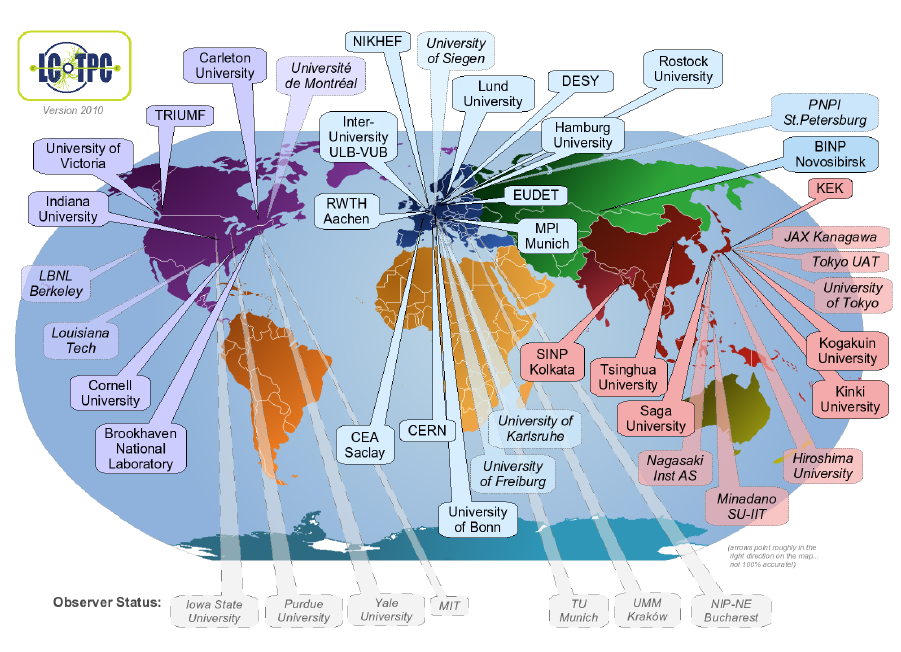 38(*) member + 7 observer institutes from 12 countries

(*) 25 signed the MOA
www.lctpc.org
24/10/2012
P. Colas - Micromegas TPC - 6 modules
2
The EUDET test setup at DESY
The EUDET (FP6) setup at DESY is operational since 2008
Upgraded within AIDA (FP7): autonomous magnet with 2 cryo-coolers since July
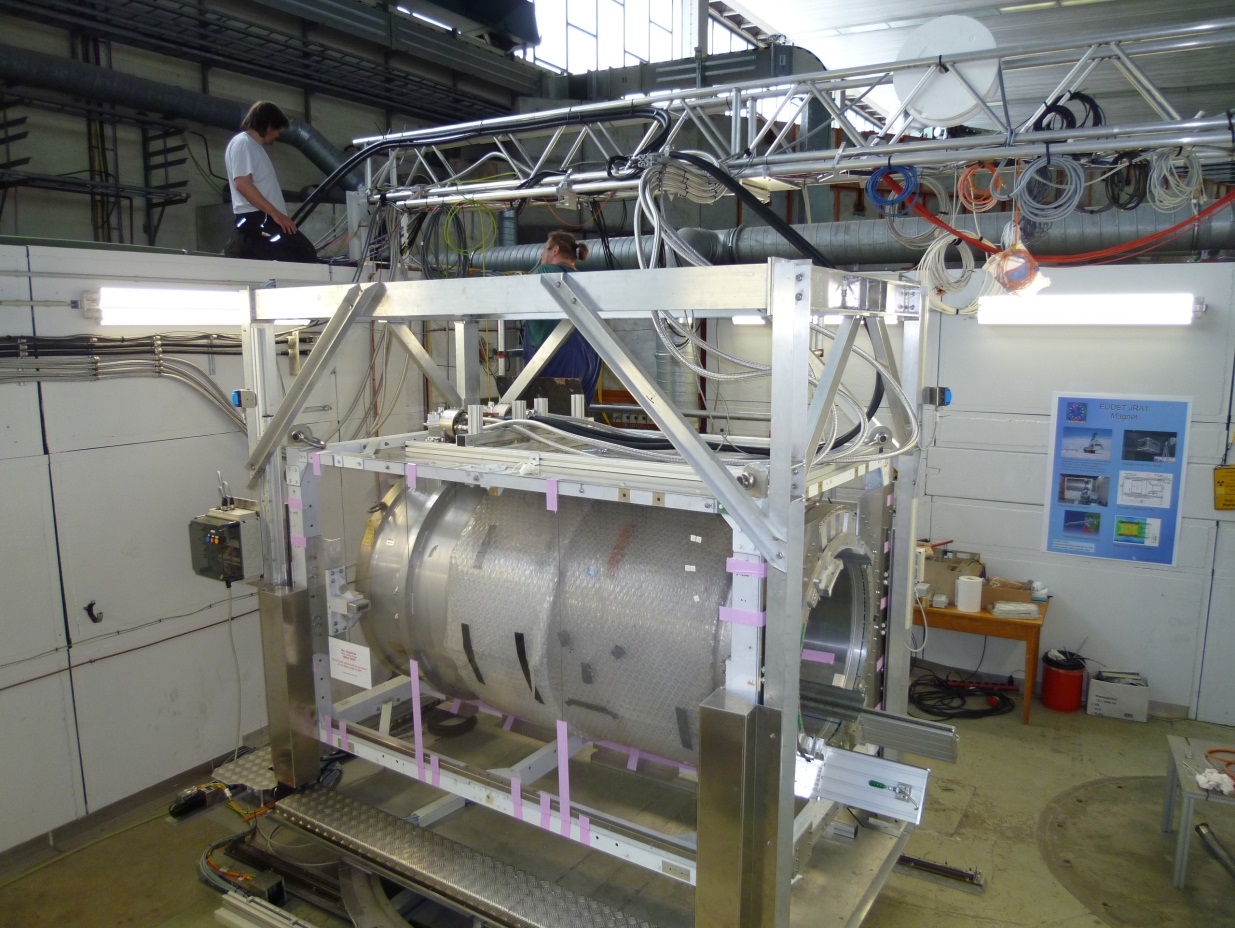 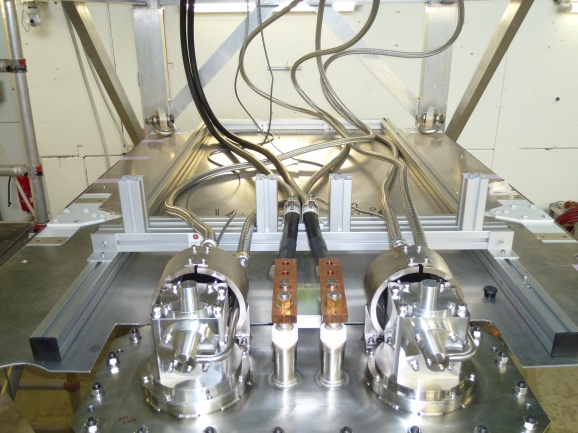 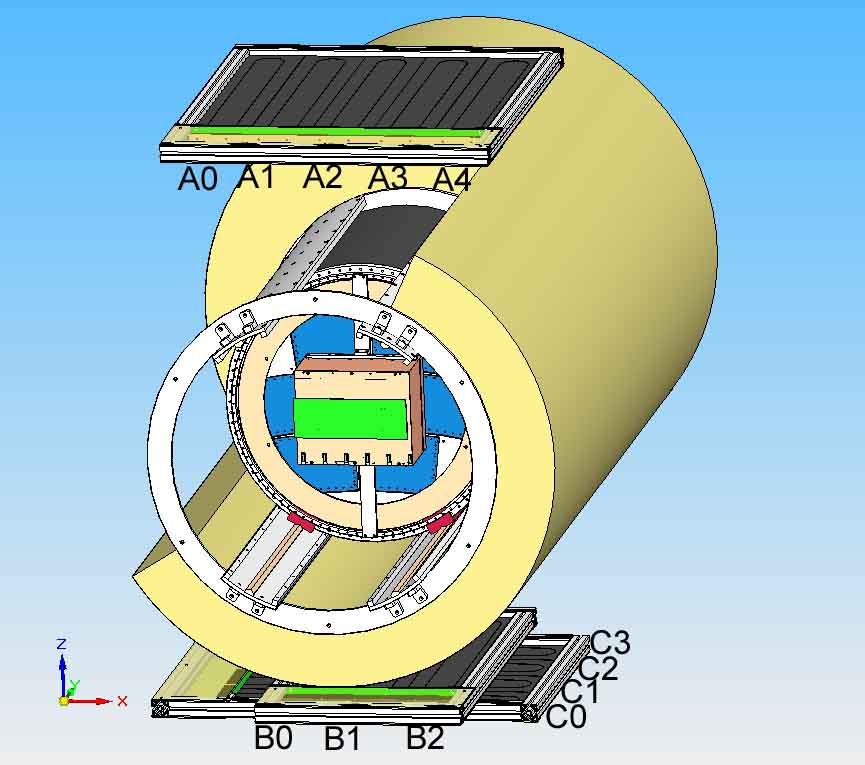 SiPM trigger
Field cage
24/10/2012
P. Colas - Micromegas TPC - 6 modules
3
Charge spreading by resistive foil
PAD RESPONSE: Relative fraction of ‘charge’ seen by the pad, vs x(pad)-x(track)
Z=20cm, 200 ns shaping
Resistive coating on top of an insulator: Continuous RC network which spreads the charge from s(avalanche)~15µ to mm: matching pad width improves position sensitivity
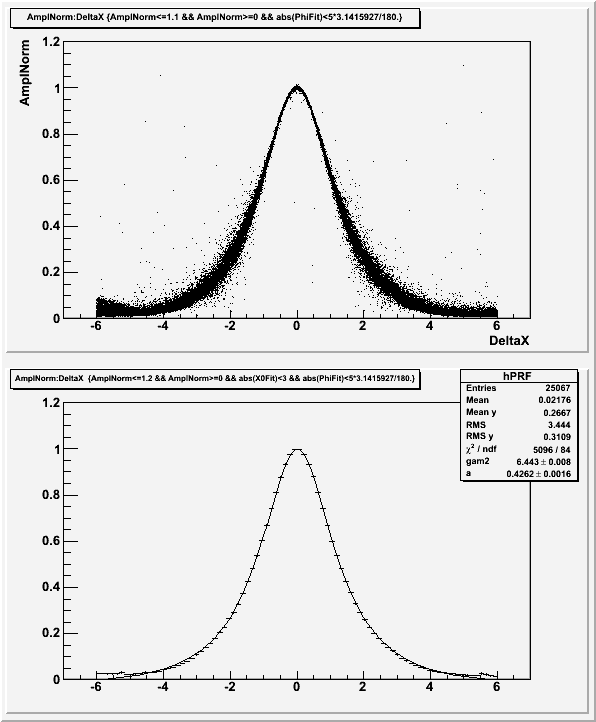 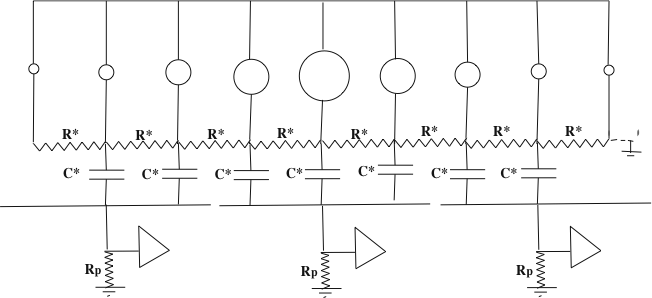 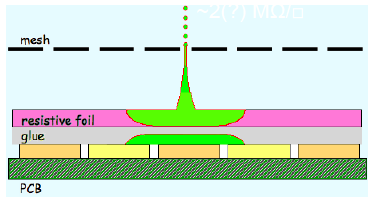 M. Dixit, A. Rankin, NIM A 566 (2006) 28
x(pad) – x(track)   (mm)
24/10/2012
P. Colas - Micromegas TPC - 6 modules
4
D. Calvet et al., IEEE Real Time 2012
Integrated electronics
New detector : new routing to adapt to new connectors, lower anode resistivity (3 MW/sq), new res. foil grounding on the edge of the PCB.
New 300 points flat connectors (zero extraction force)
New front end: keep naked AFTER chips and remove double diodes (count on resistive foil to protect against sparks)
New Front End Mezzanine (FEMI)
New back-end for up to 12 modules
New DAQ, 7-module and more compact format
New trigger discriminator and logic (FPGA).
24/10/2012
P. Colas - Micromegas TPC - 6 modules
5
The multi-module configuration allows new studies :
Performance in cracks
Module misalignment
distortions
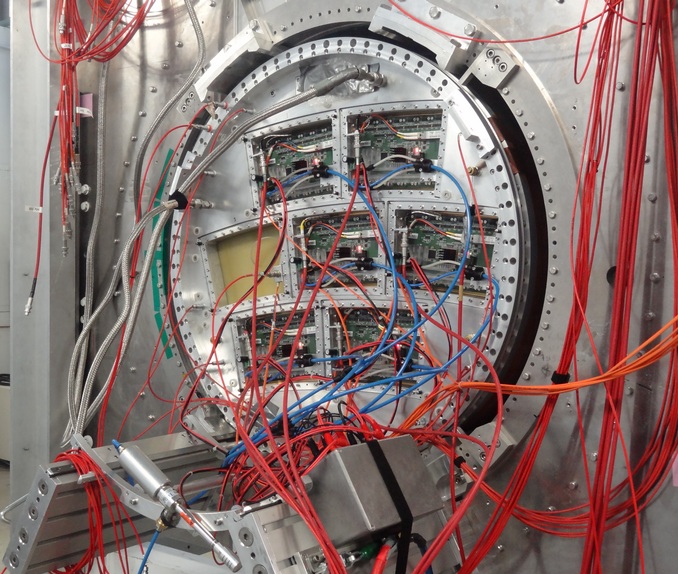 24/10/2012
P. Colas - Micromegas TPC - 6 modules
6
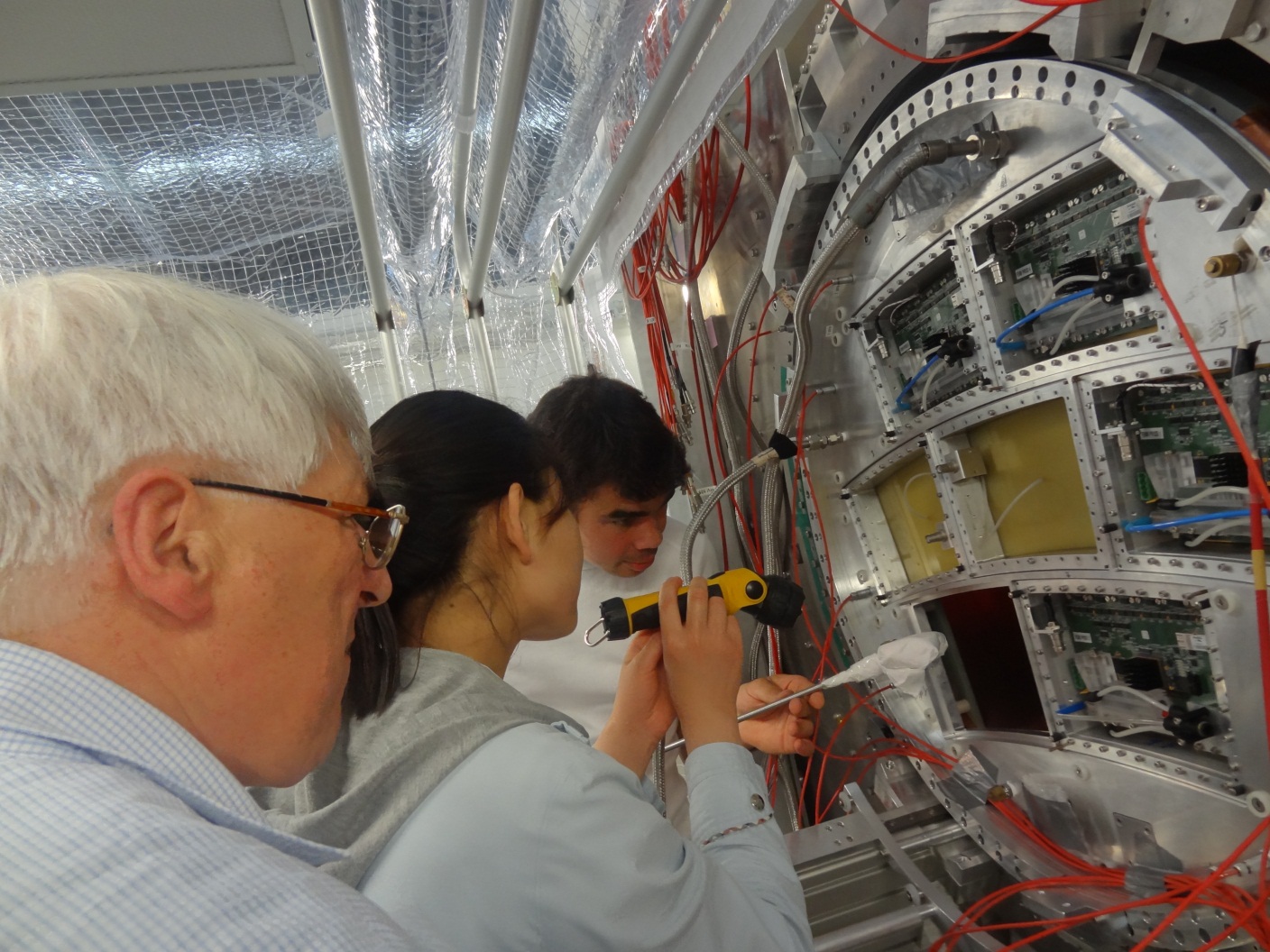 Smooth data taking in July, with over 1 000 000 evts. Air cooling and temperature control.  However 6 modules only, 2 of them prototype or pre-serie, imperfect contacts
24/10/2012
P. Colas - Micromegas TPC - 6 modules
7
Thanks to Bo Li, Keisuke Fujii, Gilles de Lentdecker, M. Killenberg,…
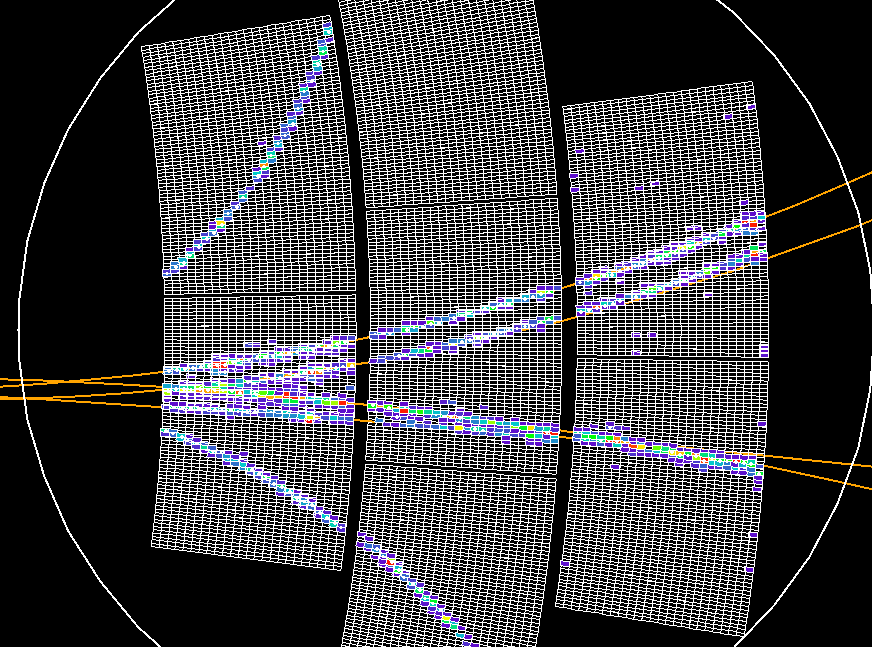 24/10/2012
P. Colas - Micromegas TPC - 6 modules
8
Effective gain vs mesh voltage is measured by using the fitted MPV of the (Landau) distribution of the measured charge. It compares well with direct gain measurements with a 55Fe source on a detector without resistive foil (x2 lower)
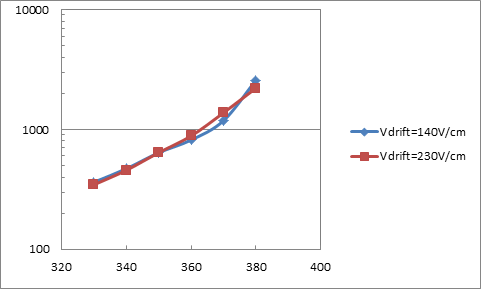 24/10/2012
P. Colas - Micromegas TPC - 6 modules
9
Crack scan
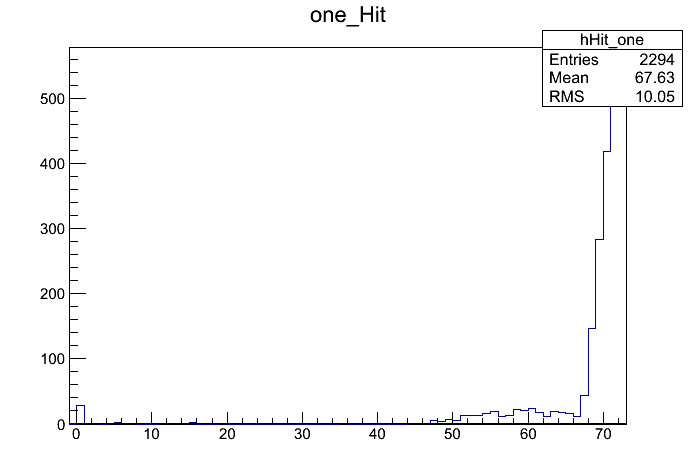 Outside crack
Study the hit reconstruction efficiency at or near the crack: take data with beam, moving by steps of 2mm
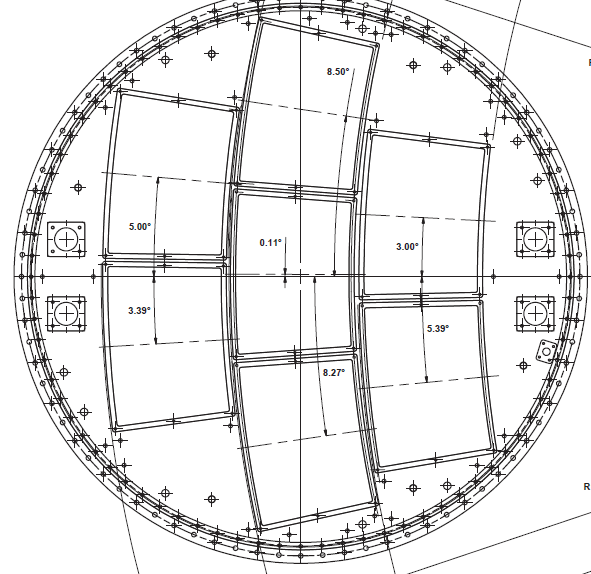 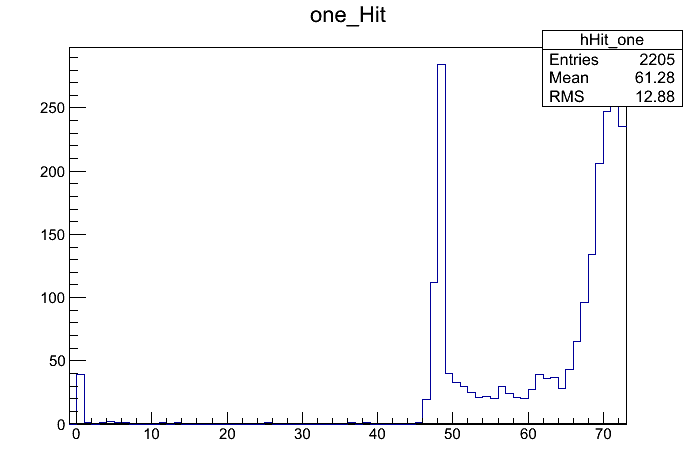 In crack
Beam direction
Padrow number (3x24=72)
Upper crack
Lower crack
Hits with ADC>150, 1-track evts
24/10/2012
P. Colas - Micromegas TPC - 6 modules
10
Crack scan
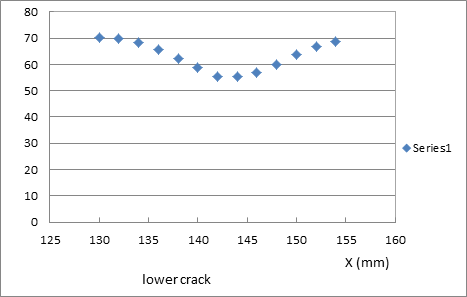 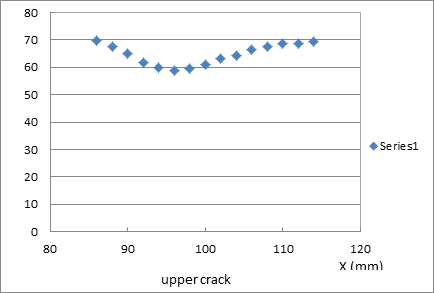 Number of hits vs x
Effect of cracks is felt in an area ~1cm around. 
In the worst case, 50% of the hits are lost
24/10/2012
P. Colas - Micromegas TPC - 6 modules
11
Brute force alignment
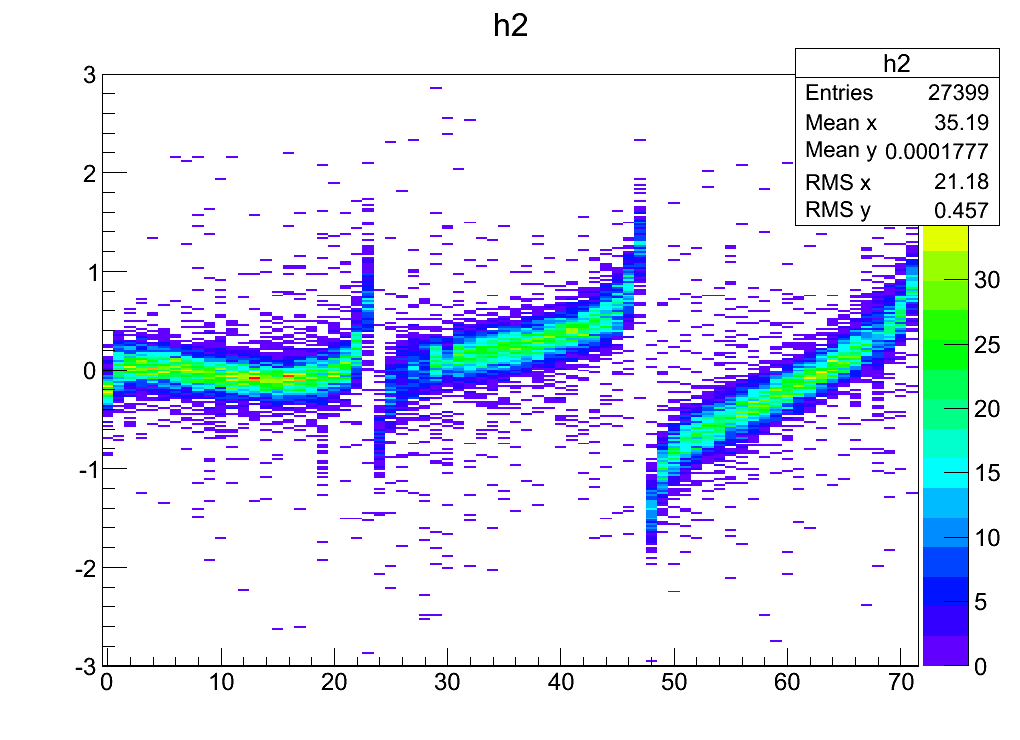 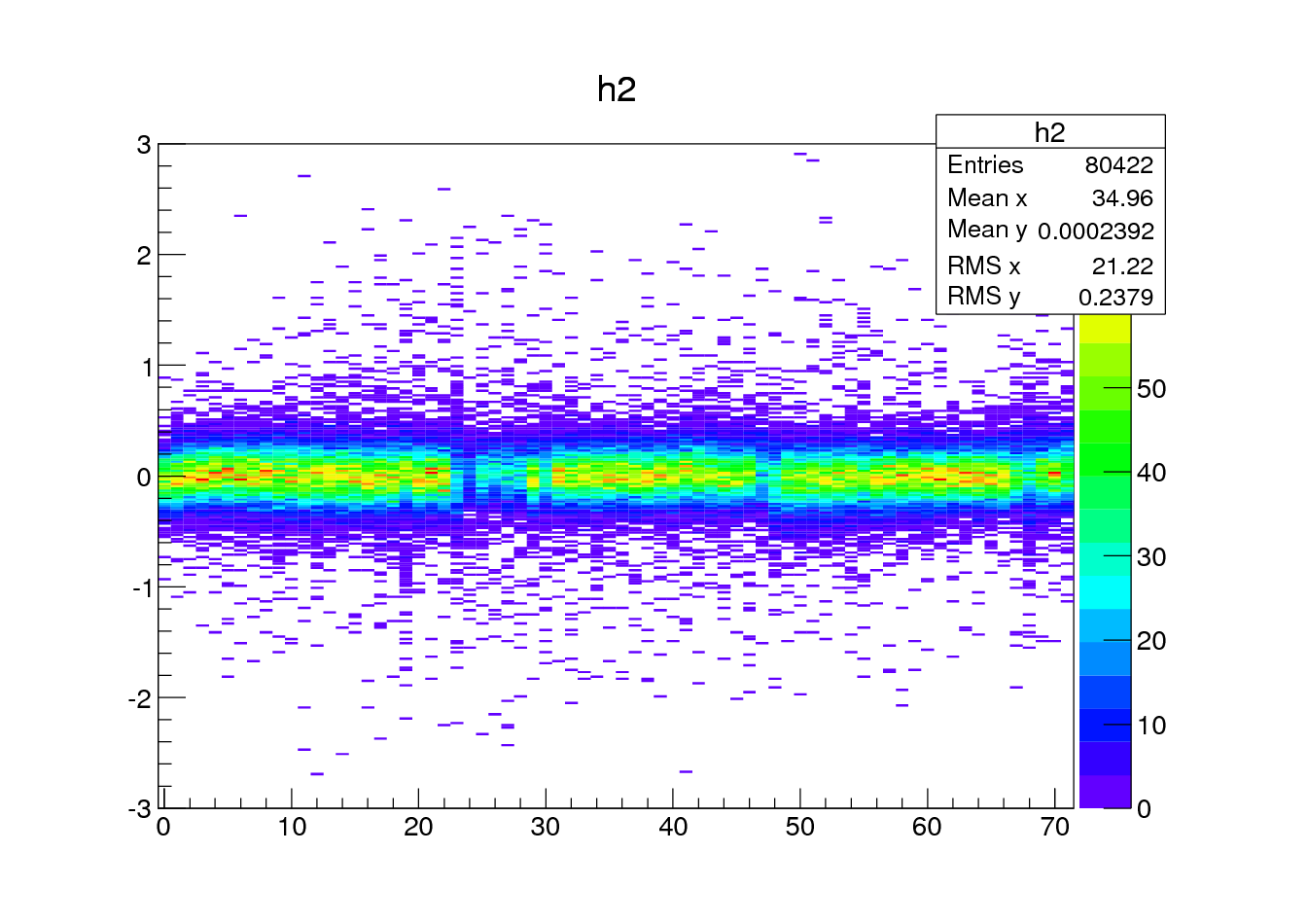 ROW NUMBER : 3x24 = 72
Displacement in mm
24/10/2012
P. Colas - Micromegas TPC - 6 modules
12
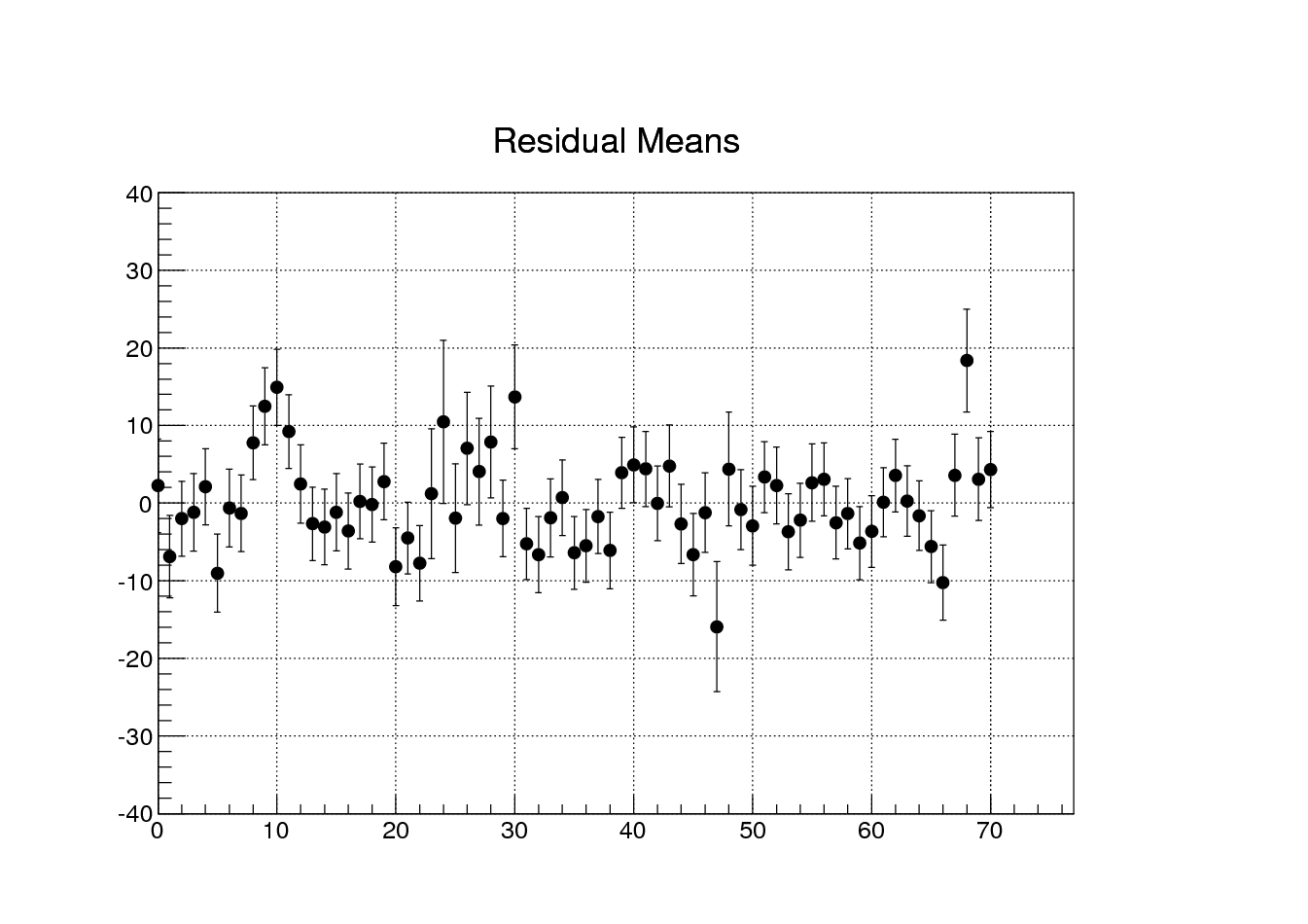 24/10/2012
P. Colas - Micromegas TPC - 6 modules
13
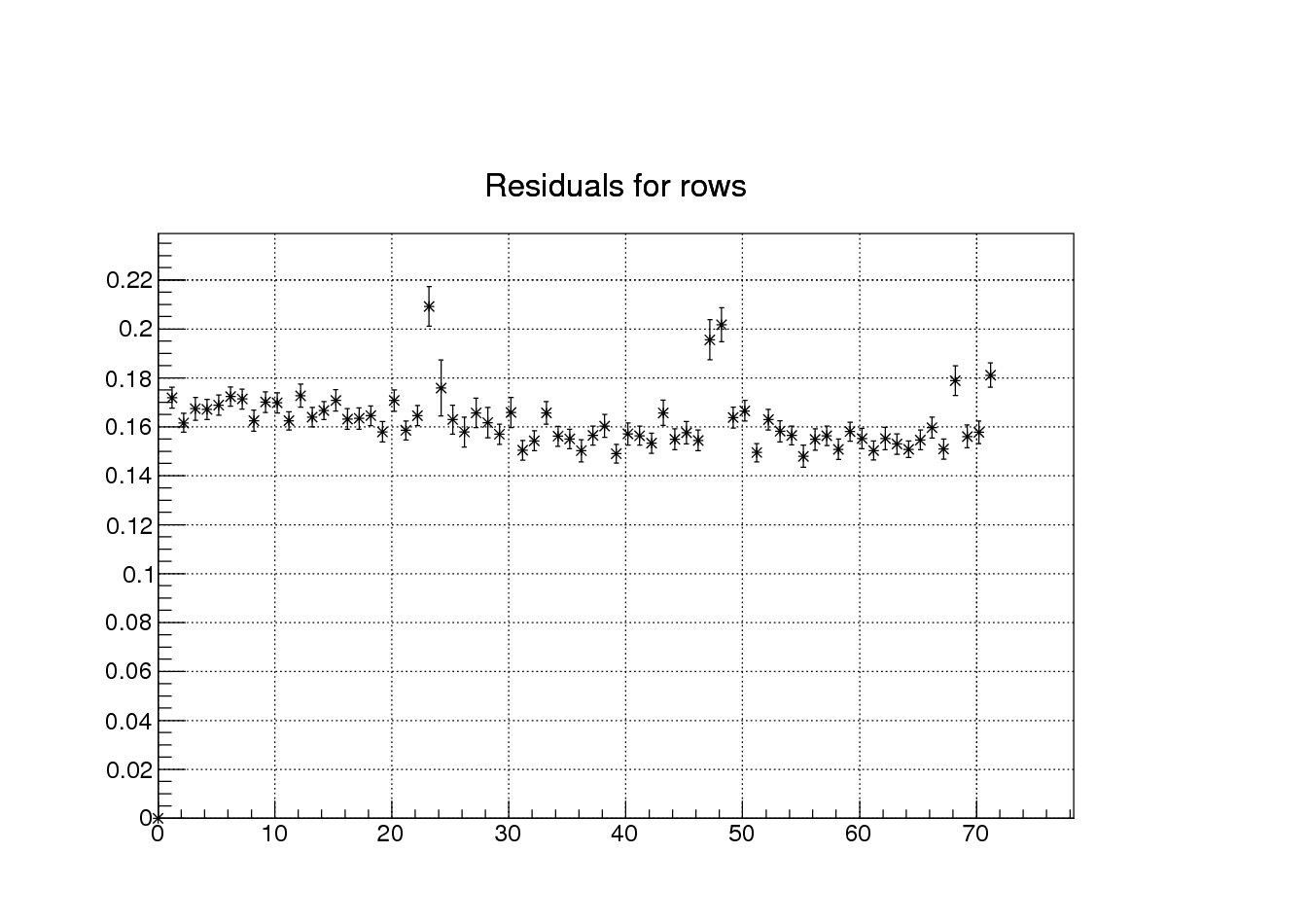 24/10/2012
P. Colas - Micromegas TPC - 6 modules
14
Alignment
Z=10cm
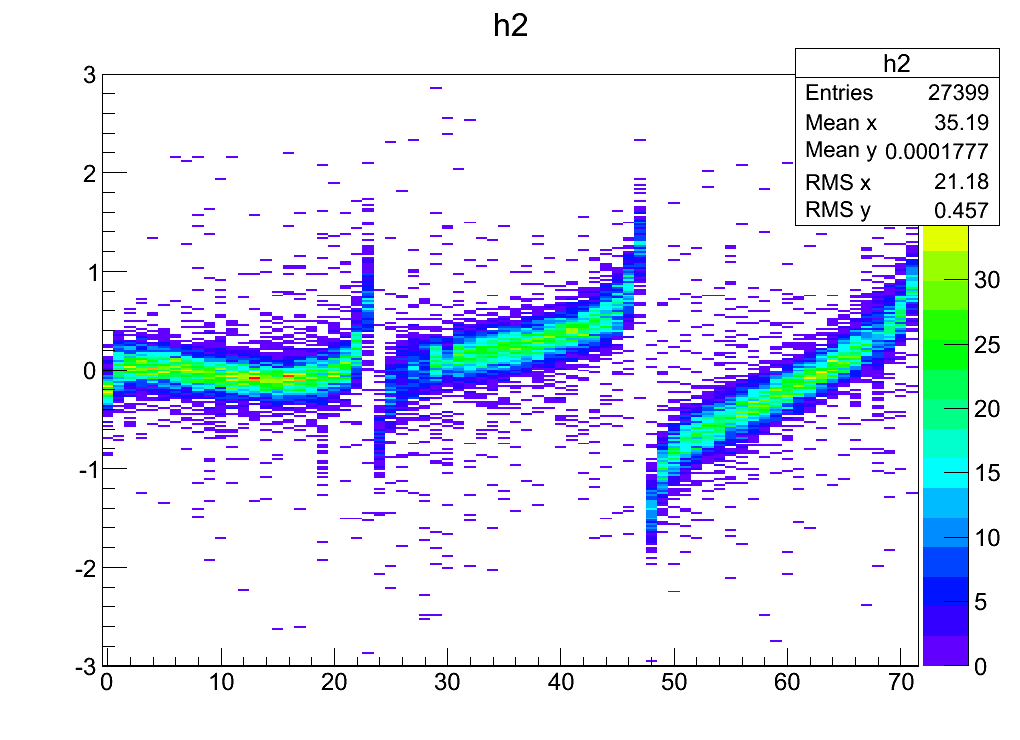 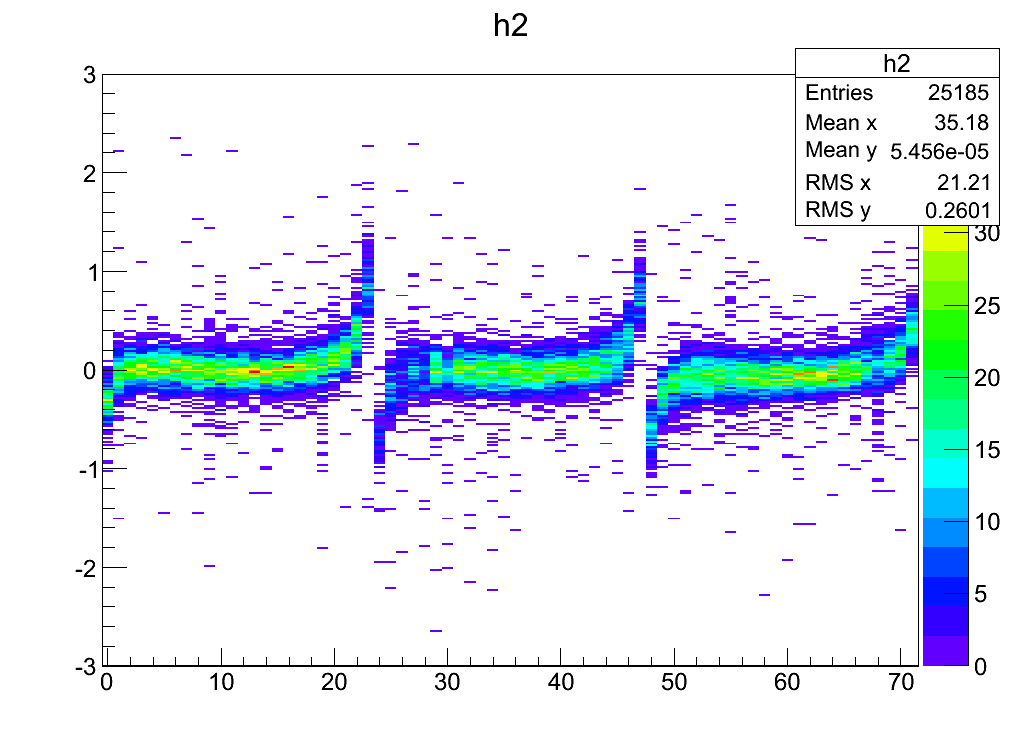 Fitted displacement : 
Rotation :
df = -1.7 mrad,  3.7 mrad and 8.4 mrad
Translation:
dx = -54 µm,  180 µm and 278 µm
After alignment : only distortions remain (probably ExB effect)

Maximum effect of distortions 400µm
24/10/2012
P. Colas - Micromegas TPC - 6 modules
15
On-going electronics developments
GdSP : gaseous detector signal processing (or Go digital as Soon as Possible)
CERN-based collaboration lead by Paul Aspell, including Saclay: F. Guilloux and E. Delagnes, continuing S-ALTRO evolution.

Common development for CMS GEM µ-chambers and LC TPC. Recently considering ALICE upgrade (GEM TPC and µ chambers).

Main developments : 130 nm technology, 64 or 128 channels, low noise and ultra-low consumption, many power domains to ease power switching

First Si test to be submitted in February 2013 (AIDA)

Goals for the FE: for 10 pF detector capacitance and 100 ns peaking time ENC<900 e- and power < 1mW/ch
24/10/2012
P. Colas - Micromegas TPC - 6 modules
16
Front End specifications
From Paul Aspell
Starting from data measured on ABCN (130nm design by Jan Kaplon for ATLAS SCT): 
	* 800 e- @ 5pF,  tp=22ns,  100µW
	* assuming serie noise only + strong inversion for the input transistor

		 we can hope 530 e- @10pF, tp= 100ns, 200µW
		 Ultra Low power low noise design seems feasible (cf slide 6)
2/10/2012
fabrice.guilloux@cea.fr
Proposal for CFE
Groups involved
CEA-IRFU
INFN-BARI
Output
Buffer
Shaper
Calib.
CSA 1/2/3
PZ 1/2
x6
Sallen Key
MUX 91
MUX 31
DDF
CSA 1/2
PZ 1
x2
Bypass
Bypass
Calib.
CSA 2
PZ 2
DDF
x8
Calib.
CSA 2
PZ 2
DDF
Slow Control
(SPI)
Registers
Bias
Regulator
DAC
CERN
fabrice.guilloux@cea.fr
2/10/2012
Summary
Successful test of 6 modules at a time
Most integration questions addressed
Improvements needed in contacts of the flat connectors
Multi-modules aspects addressed: alignment, reconstruction

Next step: 7 modules high quality test, full calibration on the test bench, detailed analysis in 2013-2014

R&D projects: thinner meshes, other charge dispersion devices (ceramic with ruthenium oxide).
Then a larger module with smaller pads for the inner wheel.
Thanks to our DESY colleagues, especially Ralf Diener, Christophe Rosemann and Felix Müller
24/10/2012
P. Colas - Micromegas TPC - 6 modules
19